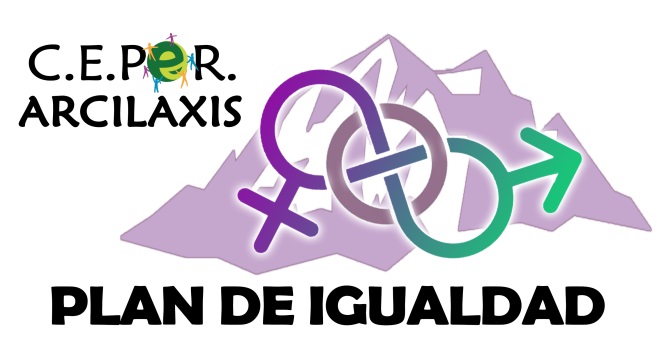 Grupo de Trabajo del CEPER Arcilaxis y Secciones: análisis de material didáctico y plan de igualdad
II Jornada Asesoramiento Red de Coordinación del Plan Igualdad
EOI Huelva, 16 mayo 2019
María Andivia Reyes
Francisco José Lobato López
Clara Márquez Ruiz
Mari Carmen Regalado Manzano
Aracena, 2018/2019
¡Novedad!
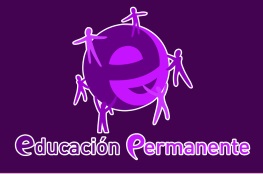 Coordinación dentro del Equipo
Evolución 2015 … 2019
Evolución 2015 … 2019
I Plan de Igualdad  II Plan Estratégico de Igualdad … de CENTRO
Horario Lectivo Coordinación
Compartir – Jornadas / Formación
ALIANZAS
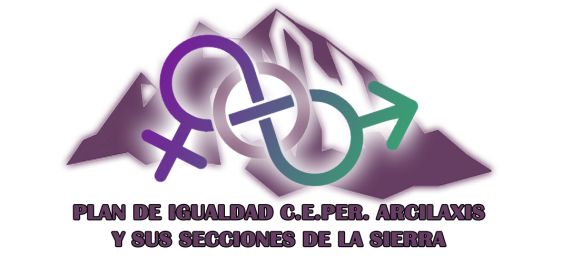 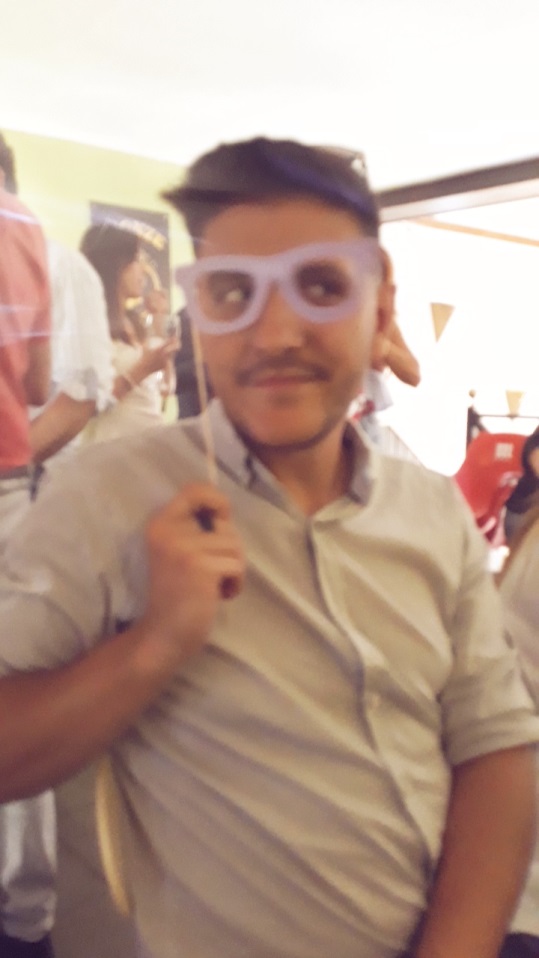 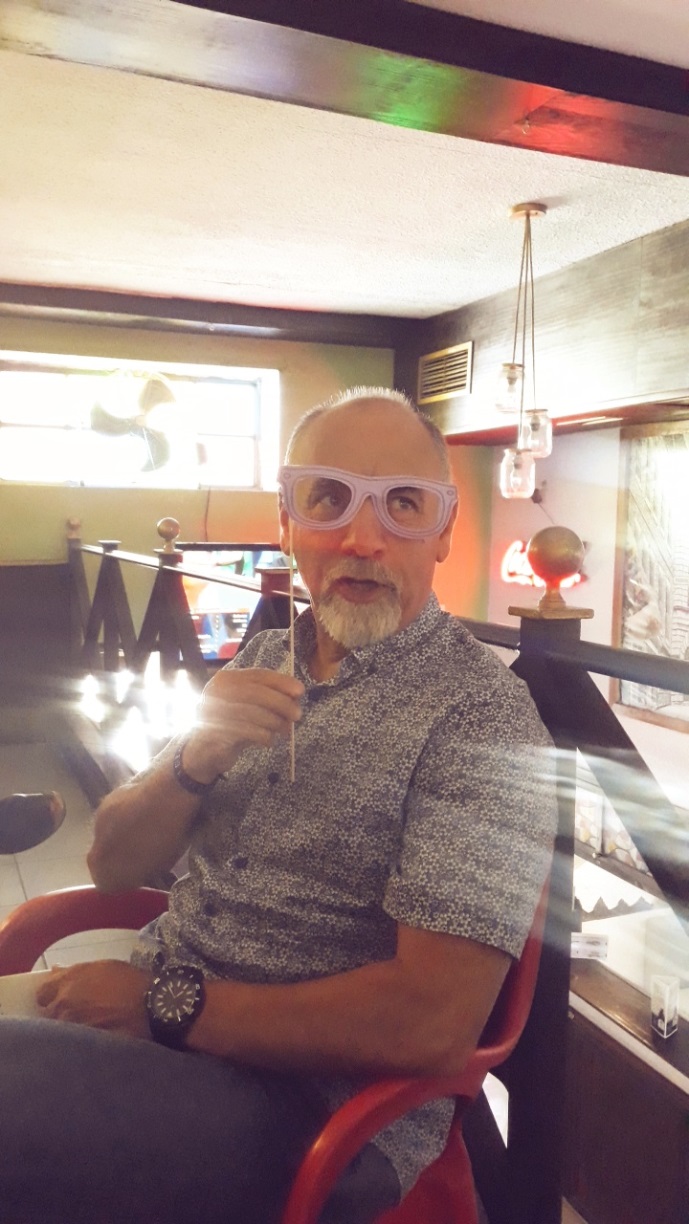 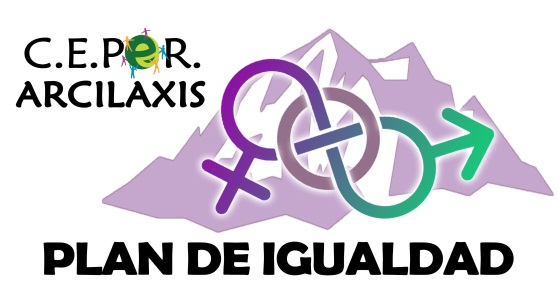 Actividades Plan Igualdad
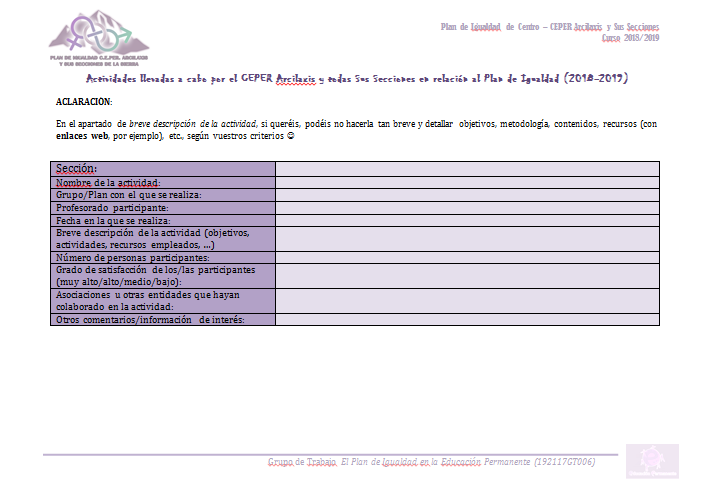 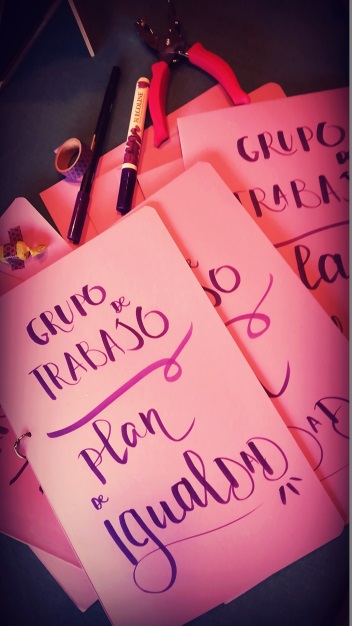 Grupo de Trabajo
Kiko, Mamen, María, Pilar, Irene, Ana, Patri, María José y Clara
Dinamizar Plan de Igualdad
Análisis de material didáctico
Aulas Violetas  Visibilidad
Evaluación actividades
Propuestas de mejora
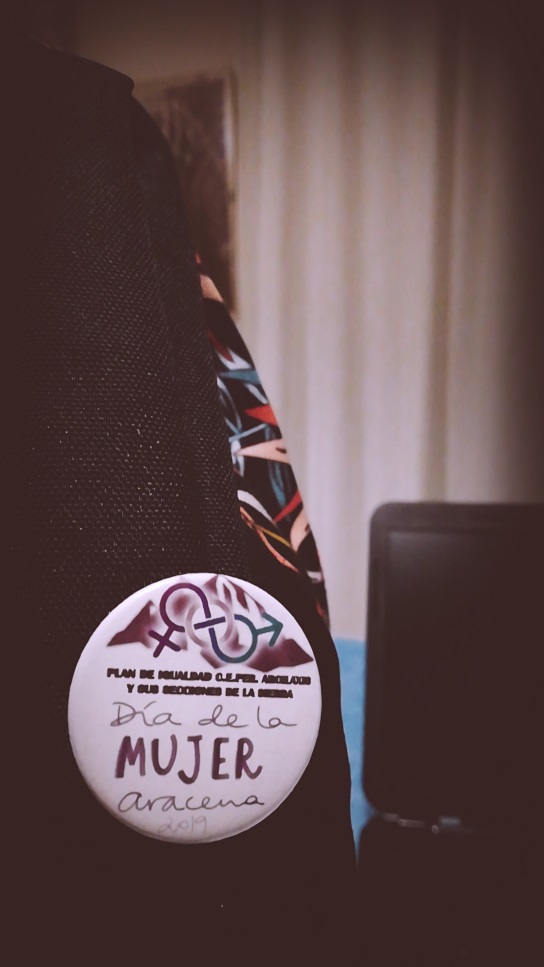 Análisis Material Didáctico No Coeducativo/No Inclusivo
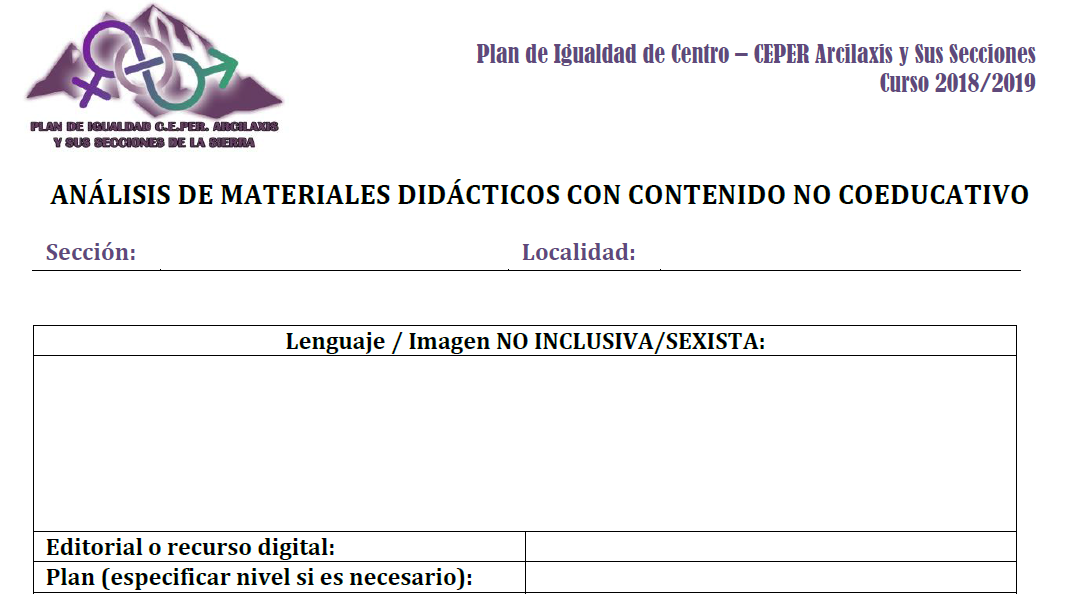 Formulario Drive
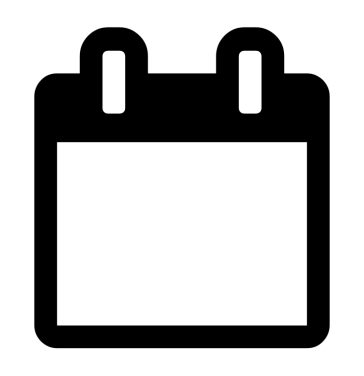 fechas
Análisis Material Didáctico - Formulario
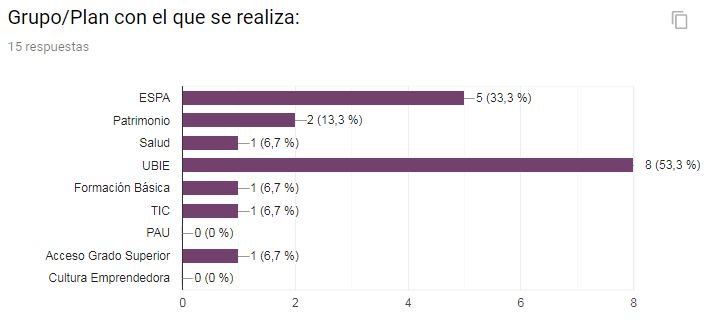 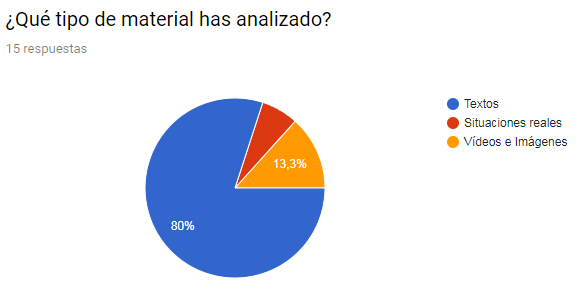 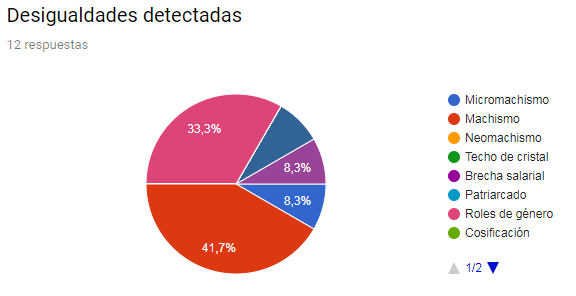 Análisis Material Didáctico - Formulario
Hablar de la Segunda República Española, como parte de los contenidos del bloque 9 del ámbito social de ESPA II, y no hablar del papel fundamental de las mujeres en este periodo revela que aún queda mucho trabajo por hacer. Y esta labor es imprescindible en nuestro ámbito educativo de formación de personas.
Ejemplo ESPA
Ejemplo UBIE (English File)
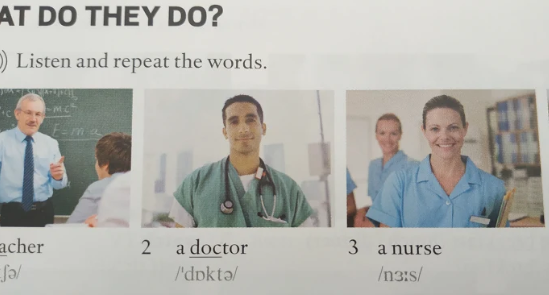 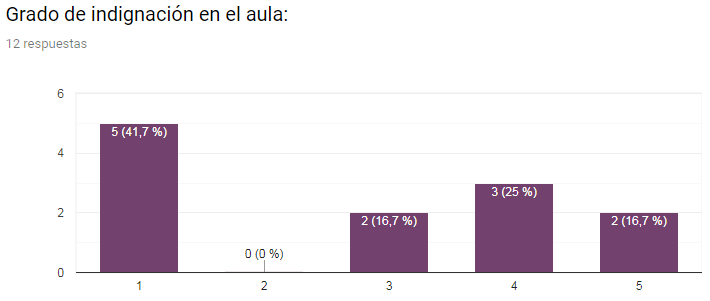 Análisis Material Didáctico - EVALUACIÓN
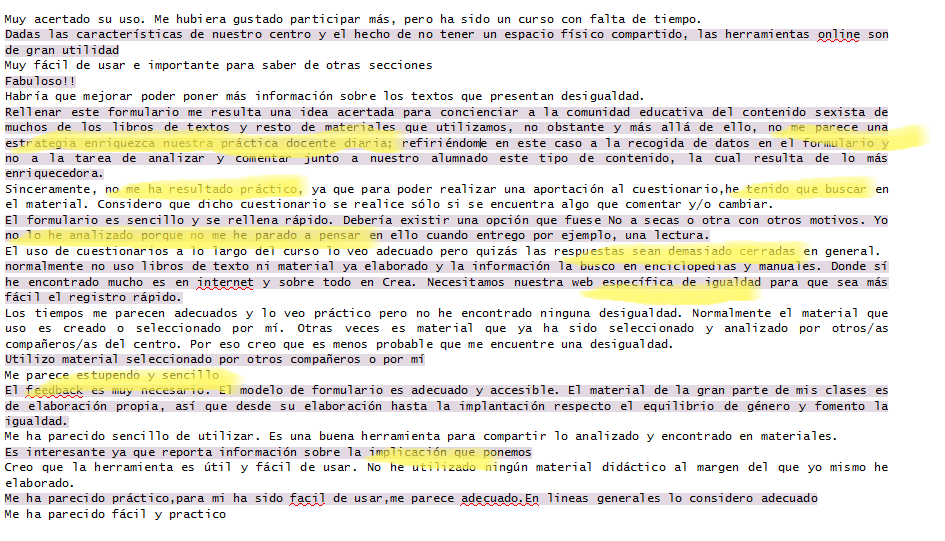 Análisis DAFO
Debate – Reflexiones Finales
Recursos para el análisis material didáctico: Mentimeter
Recursos para comunicarnos y compartir material, etc. en cada centro (web, plataforma, tablones “morados” – “Equality corner”)
Herramienta comunicación a nivel provincial: Moodle EPER, EOI, Conservatorios, etc.
Búsqueda de alianzas
Implicación del Equipo Directivo
Colaboración y/o continuidad del análisis material didáctico
Lenguaje Séneca

CONTINUARÁ … ¡gracias!
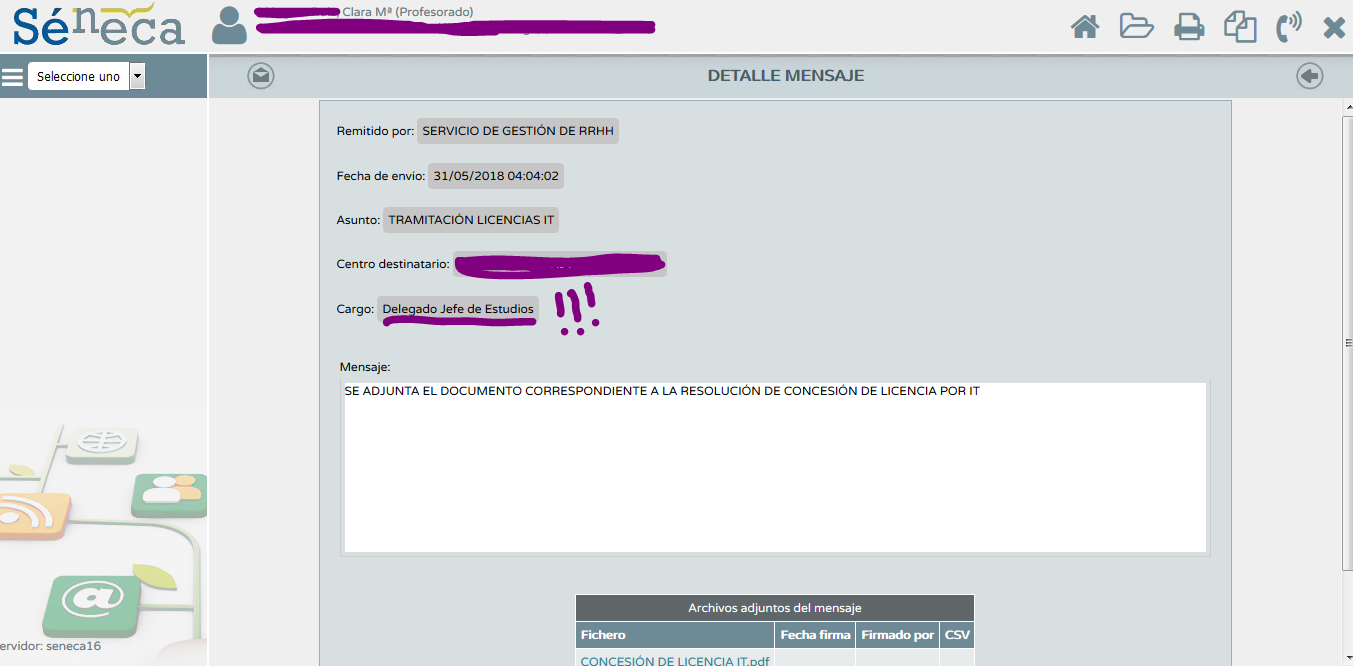 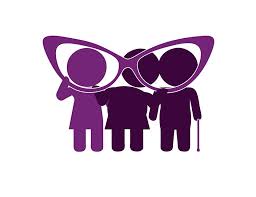 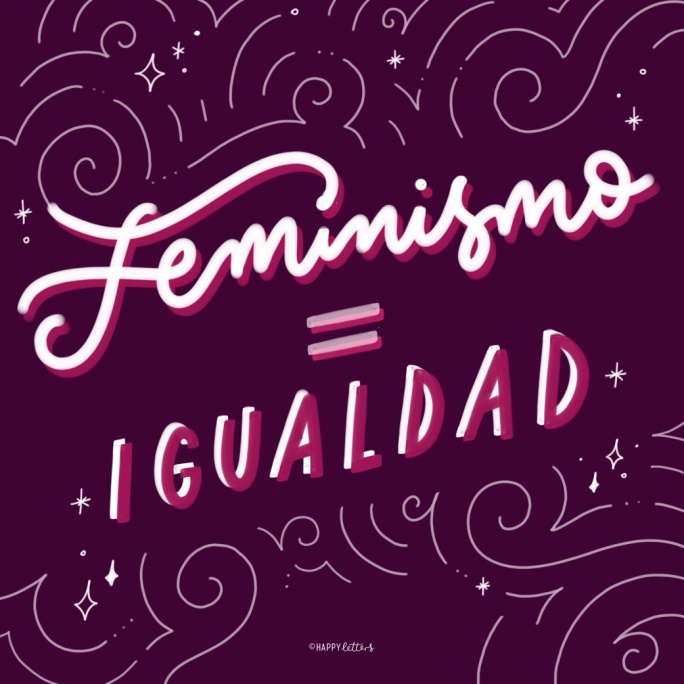 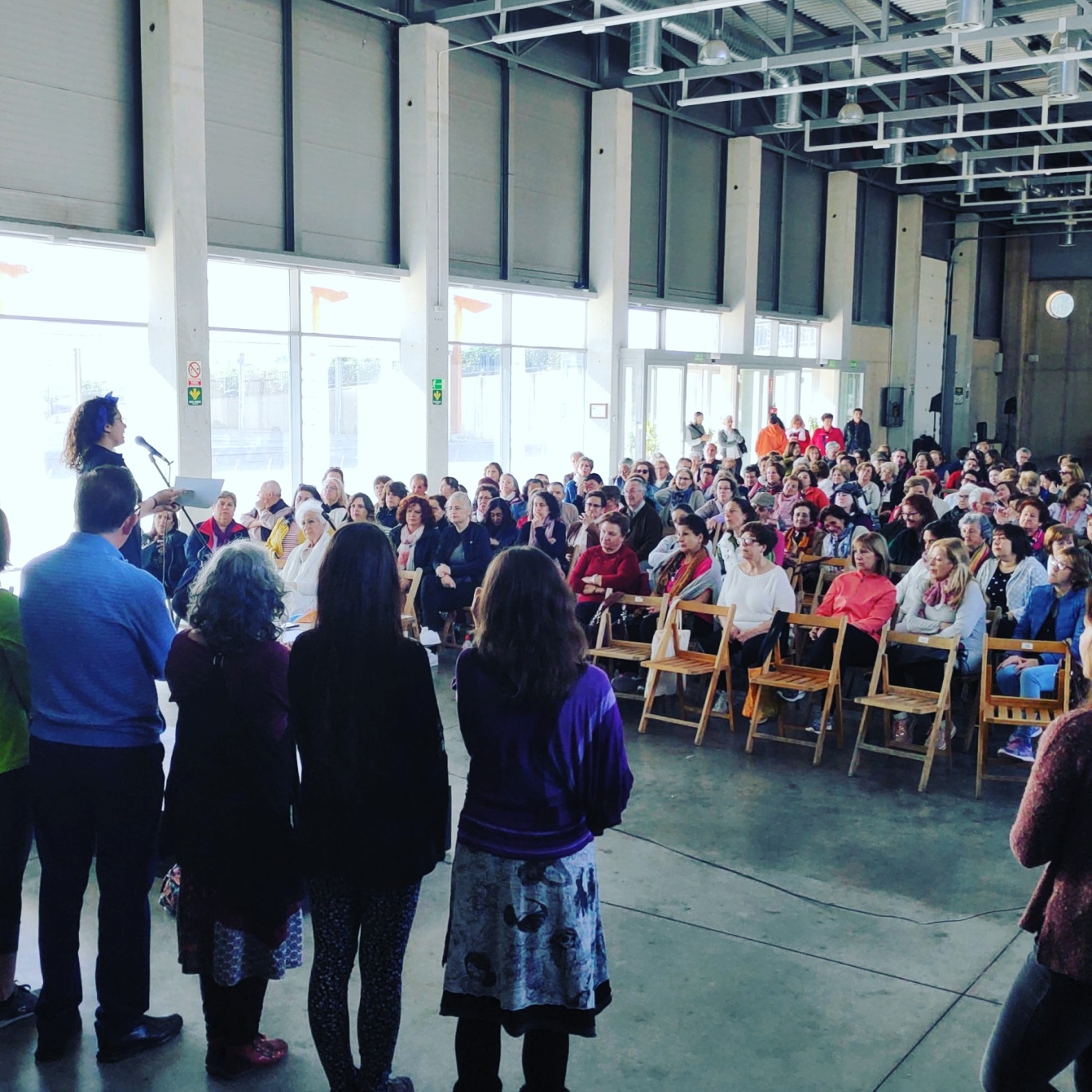 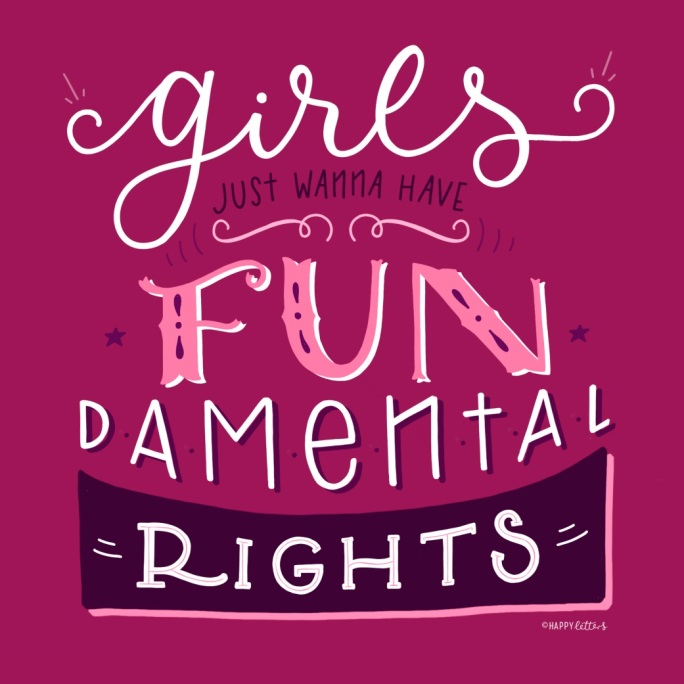